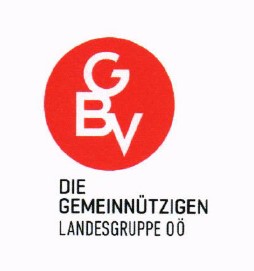 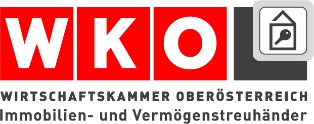 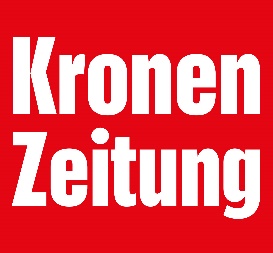 OBERÖSTERREICHISCHERWOHNBAUPREIS 2022
Wettbewerb zur Prämierung wohnungspolitisch wertvoller Projekte im geförderten mehrgeschoßigen Wohnbau unter besonderer Berücksichtigung von Funktionalität, Wirtschaftlichkeit und Nachhaltigkeit sowie des freifinanzierten Wohnbaus.
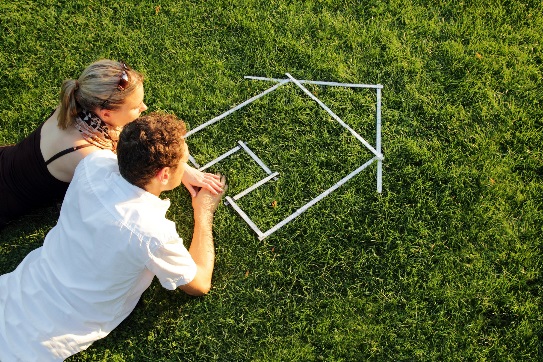 Einleitung & Ausgangslage

Die KRONE, als führende oberösterreichische Tageszeitung, lobt in Kooperation mit dem Verband gemeinnütziger Bauvereinigungen – Landesgruppe Oberösterreich und der Fachgruppe Immobilien- und Vermögenstreuhänder der Wirtschaftskammer Oberösterreich den OBERÖSTERREICHISCHEN WOHNBAUPREIS 2022 aus. 

Dieser Preis soll die Möglichkeit bieten, die hochstehenden und vielfältigen Leistungen des geförderten Wohnbaus aber auch des freifinanzierten Wohnbaus in Oberösterreich einer breiten Öffentlichkeit vorzustellen und besondere Projekte in vier Kategorien hervorzuheben. 

Die Umsetzung dieses OBERÖSTERREICHISCHEN WOHNBAUPREISES 2022 ist durch das Engagement der Träger sowie der Sponsoren möglich. In diesem Zusammenhang sei schon vorab ausdrücklich folgenden Förderern gedankt: 

Land Oberösterreich                Wiener Städtische Versicherung 
Energie AG                       Sparkasse Oberösterreich
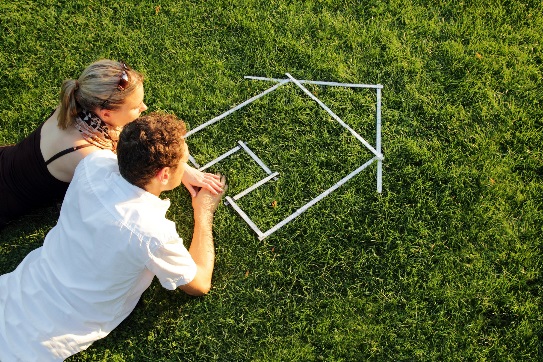 Einleitung & Ausgangslage

Das Land Oberösterreich ist reich an hochwertiger Baukunst und -kultur. Diese erfüllt einerseits die Aufgabe, wertvollen Wohnraum - mit intensiv nachgefragten sozialen und nachhaltig ausgerichteten, positiven gesellschaftspolitischen Wirkungen - zu schaffen, andererseits ist sie ein prägendes und charakterisierendes räumliches und gestalterisches Element. Daher sollen einzigartige Projekte gesucht, gefunden und ausgezeichnet werden, um diese einer breiten Öffentlichkeit bekannt zu machen und damit aktiv einen Beitrag für ein positives Baukultur-Verständnis in Oberösterreich zu leisten. 

Die Kommunikation für den OBERÖSTERREICHISCHEN WOHNBAUPREIS 2022 erfolgt über die Tageszeitung KRONE, die diesen Wettbewerb medial unterstützt. Die Einreichungen werden einer breiten Öffentlichkeit vorgestellt.
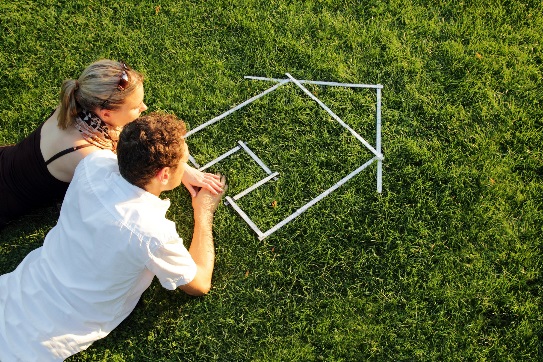 Zeitplan

Der OBERÖSTERREICHISCHE WOHNBAUPREIS 2022 ist breit angelegt. Daher liegt ein wesentlicher Schwerpunkt in der Kommunikation. Die Umsetzung startet mit einer schriftlichen Einladung unter den Mitgliedsunternehmen von Verband und Wirtschaftskammer und wird in der Folge durch die mediale Berichterstattung in der KRONE über 6 Wochen werbewirksam veröffentlicht.  

* Einladungsversendung / Verband/Fachgruppe Immobilien- und Vermögenstreuhänder, WKOÖ              Schriftliche Aussendung und Einladung an die Mitgliedsunternehmen 

*   KRONE Berichte (alternierend Di/Mi/Do und Fr/Sa/So)
  ab  Mitte/Ende September  2022   Berichterstattung über WOHNBAUPREIS sowie Sponsorenvorstellung
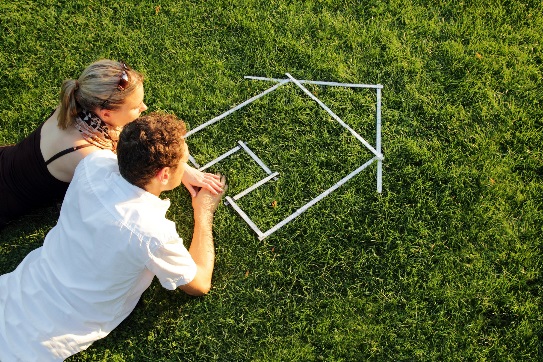 Zeitplan

Die Einreichfrist für die Teilnahme am OBERÖSTERREICHISCHEN WOHNBAUPREIS 2022 ist mit 04. November 2022 vorgesehen. Im Anschluss wird die Jurysitzung am 28 . November 2022 stattfinden. Eine entsprechende Vorprüfung wird, abhängig von der Anzahl der eingereichten Projekte, stattfinden. 

* Einreichfrist:     bis  04. November 2022
Einsendung der standardisierten Power-Point-Unterlagen an die KRONE (bitte an ooe.wohnbaupreis@kronenzeitung.at   senden und Wohnbaupreis im Betreff anführen.)

* Jurysitzung :      28. November 2022

Eine öffentliche Abschlussveranstaltung mit Präsentation der Preisträger des OBERÖSTERREICHISCHEN WOHNBAUPREISES 2022 wird am 13. Dezember 2022 stattfinden. Eine Einladung folgt zeitgerecht.
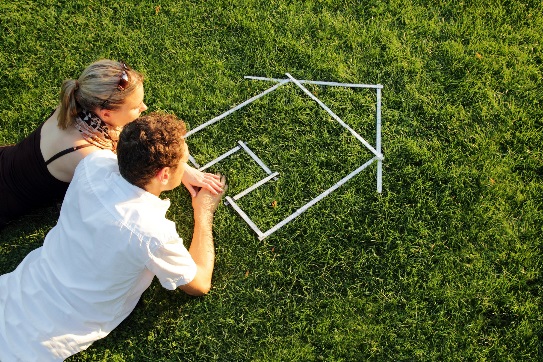 Kategorien 

Der OBERÖSTERREICHISCHE WOHNBAUPREIS 2022 wird in vier Kategorien vergeben. Es werden Projekte prämiert, die in folgenden Schwerpunktfeldern vorbildlich sind: 

    ländliches Wohnen    
    urbanes Wohnen 
    nachhaltiges Bauen
    freifinanzierter Wohnbau

Diese Schwerpunktfelder sollen Gruppierungen ermöglichen, die sich wie folgt definieren: ländliches Wohnen umfasst Bauvorhaben in peripheren Gegenden in Orten (Standortgemeinde) mit weniger als 5.000 Einwohnern. Die Kategorie urbanes Wohnen behandelt Projekte in städtischem Umfeld (> 5.000 Einwohner).
Die Kategorie nachhaltiges Bauen soll Bauvorhaben mit speziellen Revitalisierungsmerkmalen vorstellen. Auch nehmen wir gerne Objekte an, welche Nachverdichtung, ökologisches Bauen, Generalsanierungen oder Ortskernverbesserungen darstellen. Die Kategorie freifinanzierter Wohnbau betrifft alle Formen des modernen Wohnens (inkl. Reihenhäuser) im freifinanzierten Eigentums-, bzw. Mietbereich. Hierbei wird dieses Jahr speziell ein Schwerpunkt auf Sanierungen, Revitalisierungen und Nachverdichtungen gesetzt, um den OBERÖSTERREICHISCHE WOHNBAUPREIS 2022 dem Wandel des Wohnungsmarktes anzupassen.
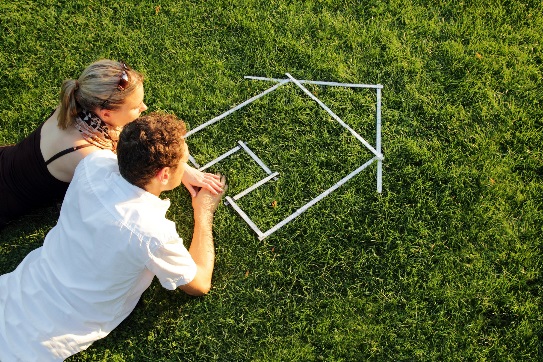 Kategorien 

Den Projekten aller Kategorien ist gemein, dass sie innerhalb der letzten 3 Jahre endabgerechnet oder zumindest fertiggestellt und vom Land Oberösterreich gefördert wurden (Ausnahme freifinanzierter Wohnbau). Es liegt den Teilnehmern frei, auch mehrere Projekte einzureichen. 

Die Jury hält sich das Vorrecht frei, bei Bedarf eine Umkategorisierung durchzuführen.
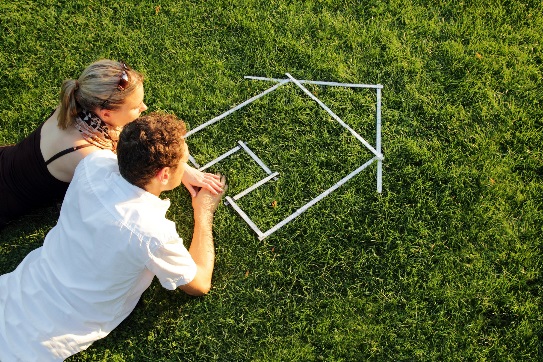 Teilnahmevoraussetzungen 

Der OBERÖSTERREICHISCHE WOHNBAUPREIS 2022 wird unter den Mitgliedsunternehmen des Verbandes gemeinnütziger Bauvereinigungen – Landesgruppe Oberösterreich und der Fachgruppe Immobilien- und Vermögenstreuhänder der Wirtschaftskammer Oberösterreich ausgelobt. Die Teilnahmevoraussetzungen liegen neben der Zugehörigkeit zu einem der beiden Interessensverbänden, in einer (ehemaligen) Zuteilung von Wohnbauförderungsmitteln durch das Land Oberösterreich für das eingereichte Projekt. Ausgenommen natürlich Projekte in der Kategorie freifinanzierter Wohnbau.

Die Projekte müssen ferner in den letzten 3 Jahren fertiggestellt worden sein. Dabei kann es sich beispielsweise sowohl um Projekte des verdichteten Flachbaus – sohin Reihenhausprojekte – handeln, als auch um mehrgeschoßige Wohnbauprojekte unabhängig ihrer Rechtsform (Miete/Mietkauf/Eigentum).
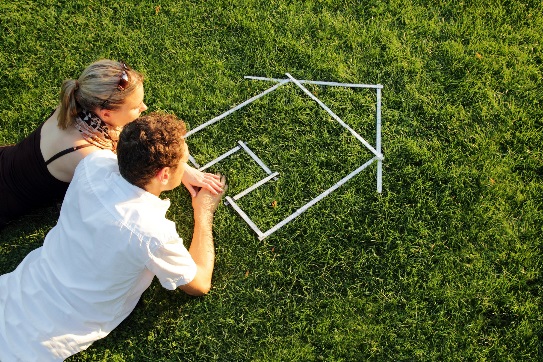 Juryzusammensetzung 

Der OBERÖSTERREICHISCHE WOHNBAUPREIS 2022 umfasst auch einen Publikumspreis. Die Leserinnen und Leser werden durch die KRONE informiert und eingebunden sowie durch in Aussicht gestellte Preise zur Teilnahme motiviert. Es geht dabei um die „beste Nachbarschaft“ – unter den Teilnehmern wird ein Siedlungsfest verlost. 

Die anderen drei Kategorien bewertet eine Jury aus namhaften Experten. 

Es sind derzeit für die insgesamt 7-köpfige Jury folgende Personen angedacht und gefragt:  als Vorsitzender XXXXX; der Wohnbaureferent und Landeshauptmann-Stv. für Oberösterreich, Herr Dr. Manfred Haimbuchner; jeweils VertreterInnen der Fachgruppe Immobilien- und Vermögenstreuhänder der Wirtschaftskammer Oberösterreich beziehungsweise des Verbandes der gemeinnützigen Bauvereinigungen.
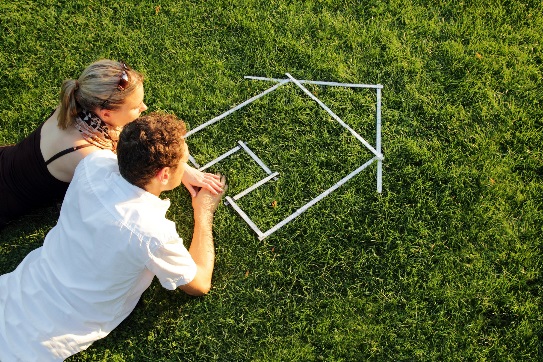 Träger & Sponsoren


Ein ausdrücklicher Dank den Trägern und Sponsoren des 
OBERÖSTERREICHISCHEN WOHNBAUPREISES 2022  


Träger












Sponsoren
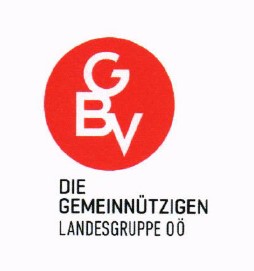 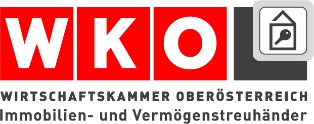 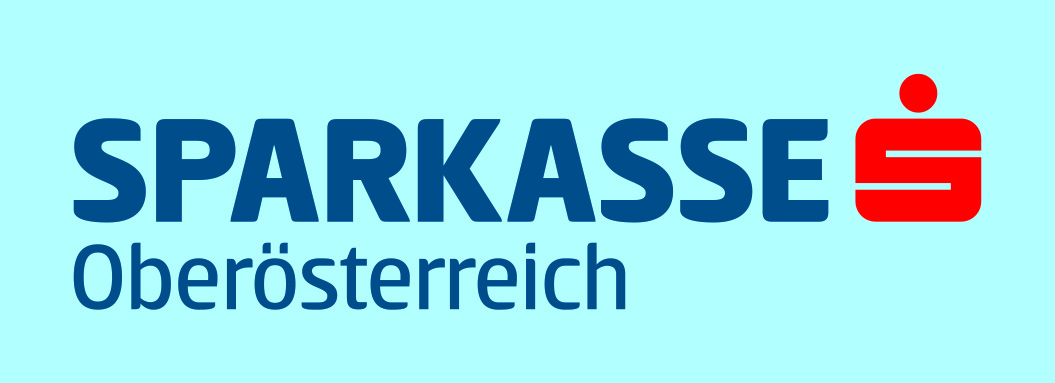 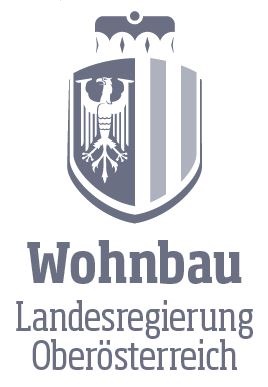 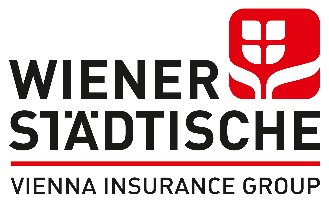 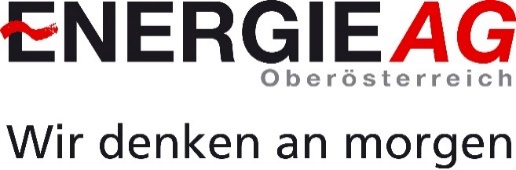